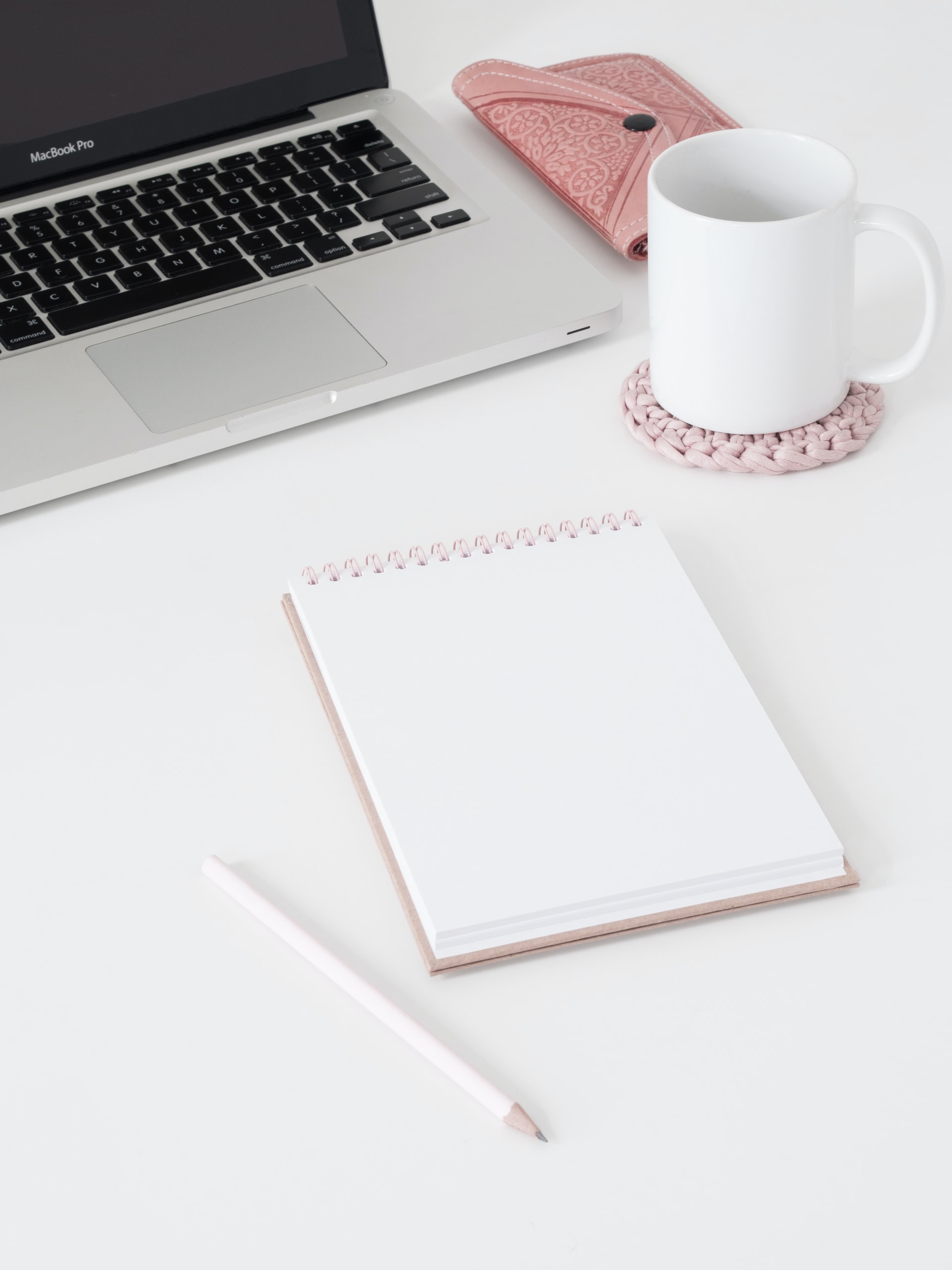 Mr? 
Mrs? Miss?
イギリス英語圏
ビジネスメールの宛名
社外に初めて送信
各位？
ご担当者？